Brindar información, acompañar, asesorar y orientar a la comunidad judicial de la Seccional Pereira, sobre la prevención del Acoso Laboral, empleando, medios audio visuales y relacionamiento virtual.
SERVIDORES VIRTUALES MÁS FELICES
OBJETIVO
LOGROS
Focalizar la atención de 3 juzgados los cuales cada uno presentaba en el año anterior una historia de presunto a acoso laboral. 

8 servidores por juzgado, para un total de 24 servidores el 15 de mayo de 2020. 18 servidores, en septiembre 30 de 2020; y falta el tercero en noviembre.
Sensibilizar y generar conciencia de las labores y funciones del CCL, en la comunidad judicial. 


Motivar a los servidores judiciales a realizar ajustes en su relacionamiento como compañeros de trabajo, para mejorar el clima laboral al interior de los despachos.
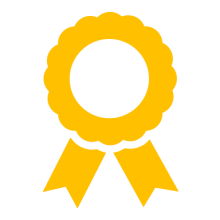 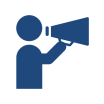 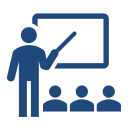 Generar relaciones de confianza y credibilidad entre los servidores judiciales y el Comité de Convivencia Laboral
-COCOLARA-
SECCIONAL PEREIRA
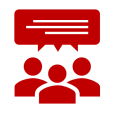 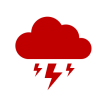 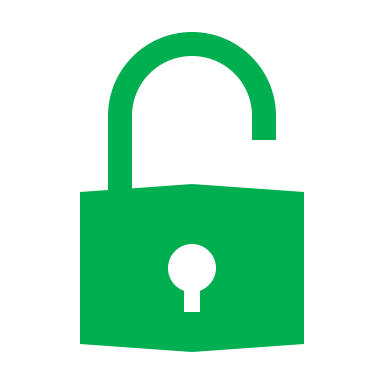 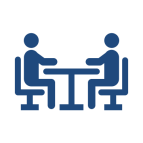 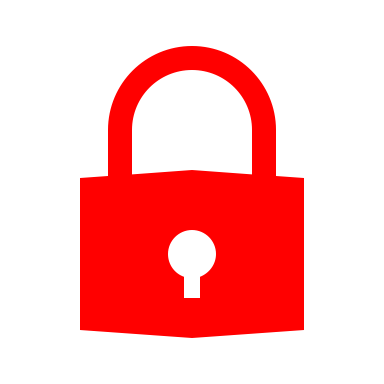 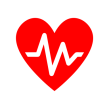 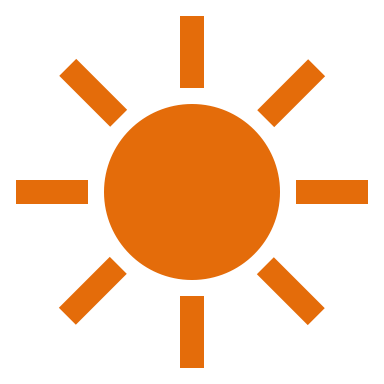 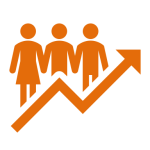 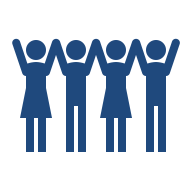 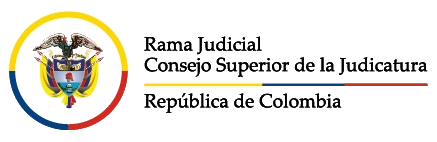 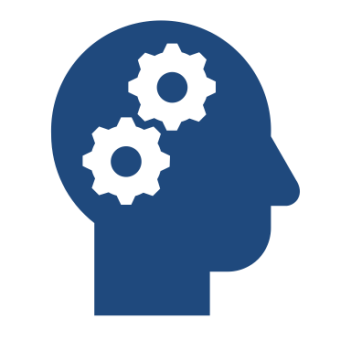 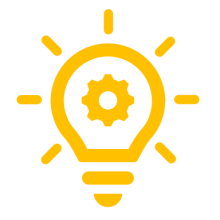 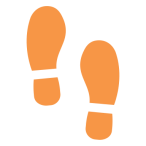 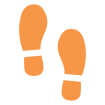 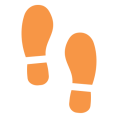 APRENDIZAJES
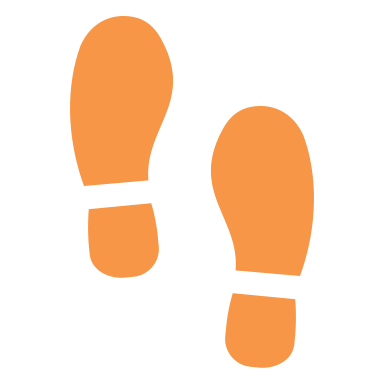 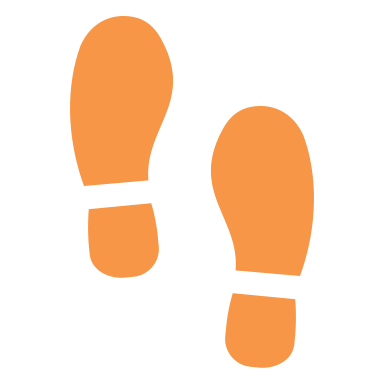 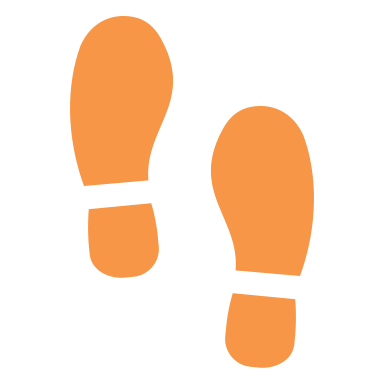 Definitivamente hay que transmitir contenido de valor para crear liderazgo, credibilidad y dejar huella en la comunidad judicial.

  Identificar como equipo el valor que tiene el relacionamiento, el contacto y la comunicación aunque virtual entre los servidores y el CCL. 

Se puede causar impacto desde la virtualidad, mientras se conserve lla escencia y conexión humana.
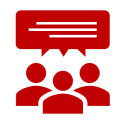 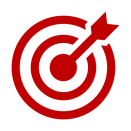 En la unión está la fuerza entre los integrantes del CCL, ya que se encontró que la creatividad y la construcción solo es posible desde el trabajo conjunto.

 La articulación entre comités COPAS Y CCLA, enrriquese el impacto y multiplica los resultados en los despachos judiciales.
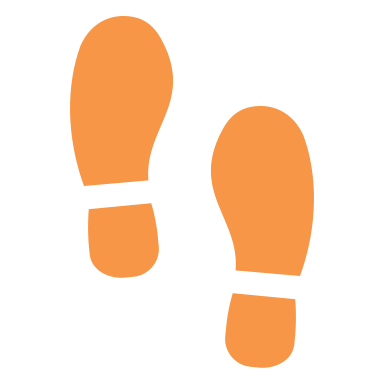 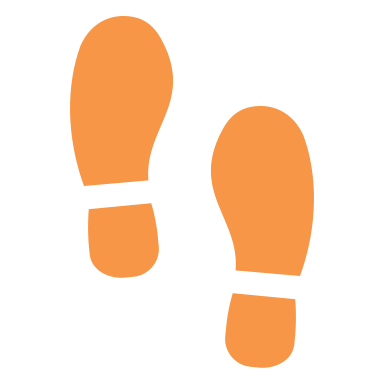 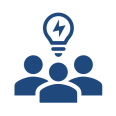 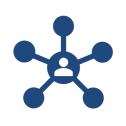 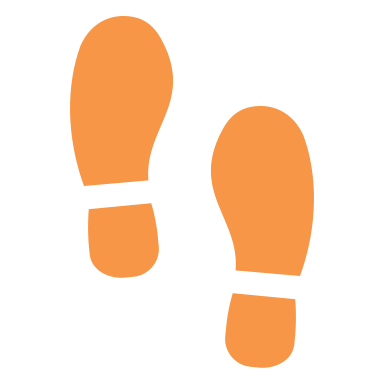 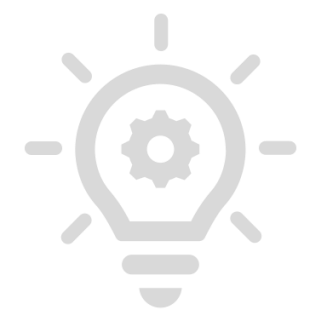 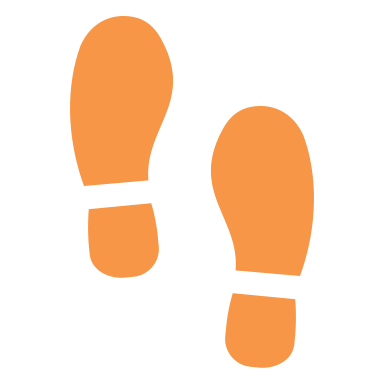 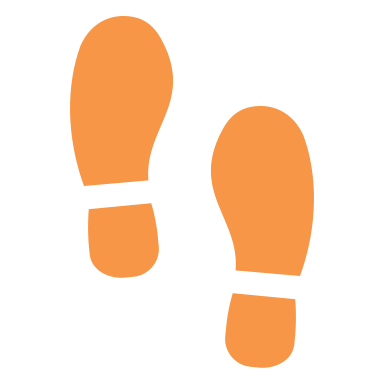 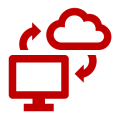 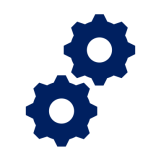 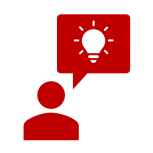 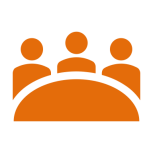 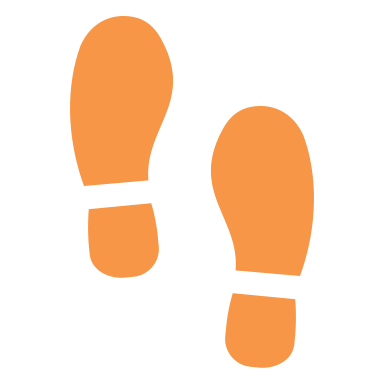 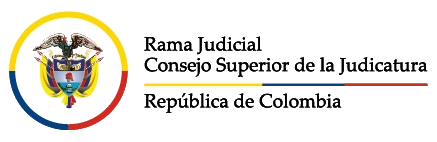 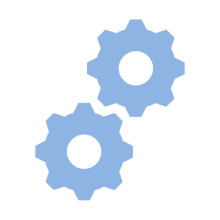 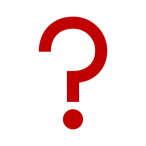 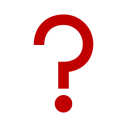 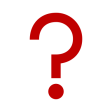 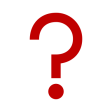 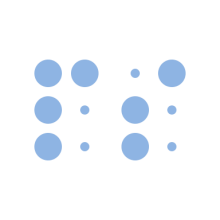 ¿PARA QUÉ?
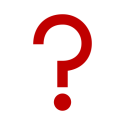 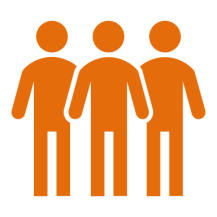 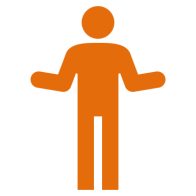 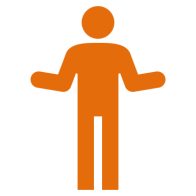 Sensibilizar y generar relaciones de valor entre el CCL y los servidores judiciales. 
Plantear nuevas estrategias de interacción en los juzgados donde se identifica la necesidad de apoyo. 
Avanzar en la construcción de focalizar a la rama judicial como un todo. 
Crear trabajo articulado entre los diferentes comités de la seccional COPAS y CCL y SGSST, focalizando a la comunidad judicial desde lo sistémico.
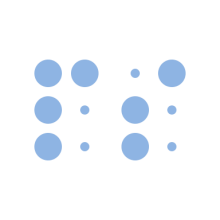 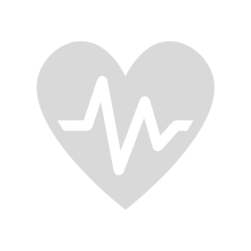 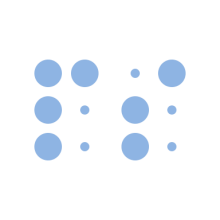 ¿CÓMO?
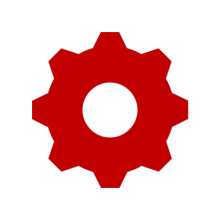 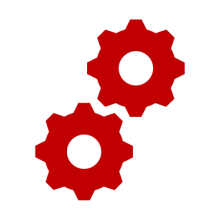 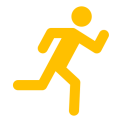 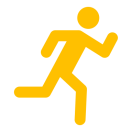 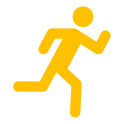 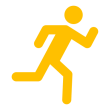 METODOLOGÍA DEL PROYECTO
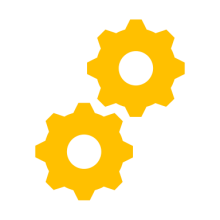 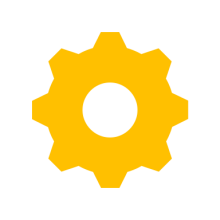 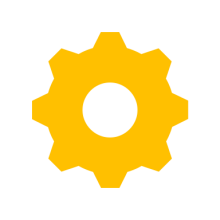 Durante el 2020 y en el marco de la aparición del Coronavirius COVID - 19, se procede a poner en marcha de manera virtual el cumplimiento de los objetivos del CCL de la seccional Pereira, los cuales se pretende desarrollar en 3 momentos.
La dinámica elaborada se realiza ubicando una fecha para visitar 3 juzgados de manera virtual e independiente, y que cada juzgado viva 3 etapas con abordajes complementarios,  una en mayo, una agosto y la ultima programada para el mes de noviembre de 2020.
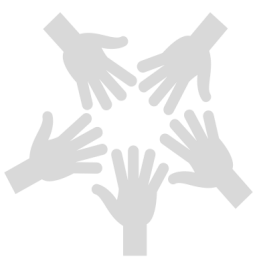 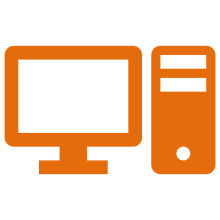 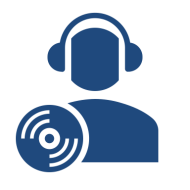 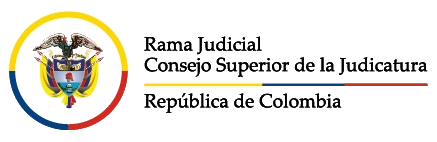 ...METODOLOGÍA DEL PROYECTO
MOMENTO 1:
A)Construcción del insumo para el plan de trabajo, trazando una ruta para que se le de continuidad a la acción, por los CCL venideros. B) Selección de los despachos judiciales con enfoque territorial; C)Selección de miembros del CCL que acompañaran y servirán de apoyo cada visita. D) Elaboración de material de apoyo del CCL para las visitas a cada juzgado (manual de prevención del acoso laboral de la seccional Pereira); E) preparación de la temática, para abordaje de cada visita en los juzgados.
F) visita virtual través de la plataforma Teams acada juzgado. G) Registro fotográfico y testimonio de miembro de juzgado que evidencia el impacto de la visita al despacho.
MOMENTO 3:
(en proceso y programada para desarrollar en el mes de noviembre)
MOMENTO 2:
A) Elaboración del material de apoyo (campaña de los súper héroes del clima laboral); B) preparación de la temática, para abordaje de cada visita en los juzgados.
A)Elaboración del material de apoyo (video de funciones y modalidades del acoso laboral); B) visita virtual través de la plataforma Teams a cada juzgado, C) Registro fotográfico y testimonio de miembro de juzgado que evidencia el impacto de la visita al despacho.
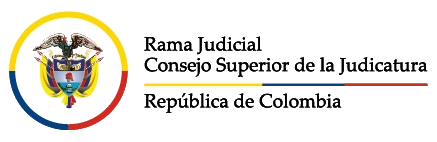